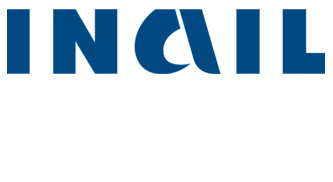 ISTITUTO NAZIONALE PER L'ASSICURAZIONE
CONTRO GLI INFORTUNI SUL LAVORO
CONVEGNO DI STUDIO E APPROFONDIMENTOHR &SAFETY AT WORK Un legame che crea cultura

Relazione 
 Tommaso De Nicola
Direzione Centrale Prevenzione
Milano, 19 marzo 2015
FUNZIONI DELL’INAIL
”Polo Unico per la Sicurezza” 
azioni fondamentali dell’Istituto a tutela della salute dei lavoratori:

ricerca
prevenzione
riabilitazione
reinserimento
ASSICURAZIONE
ATTIVITA’ DI ASSISTENZA E CONSULENZA
Art. 9 del D.lgs. 81/08 e s.m.i.
L’Inail svolge “attività, anche di consulenza, in una logica di sistema con il Ministero del lavoro, della salute e delle politiche sociali, le Regioni e le Province autonome di Trento e di Bolzano”.

Partecipa ai tavoli normativi e tecnici per l’elaborazione, raccolta e diffusione di Linee Guida e Buone Prassi
Sostegno alla:
divulgazione della cultura della salute e sicurezza nei luoghi di lavoro 
individuazione di soluzioni tecniche per la prevenzione degli infortuni e delle malattie professionali
IL RUOLO DELL’INAIL COME SUPPORTO TECNICO 
AI MINISTERI DEL LAVORO E DELLA SALUTE
In particolare in tema di attività tecnico-normativa, l’Istituto è impegnato in lavori sviluppati in sede di Commissione consultiva e nei Comitati permanenti in cui collabora tra l’altro, alle innovazioni normative annunciate dal D.Lgs. 81/2008:
 
Procedure standardizzate -DI 30 novembre 2012; 
Decreto applicazione MOG per pmi - DM 13 febbraio 2014; 
Decreto Palchi –DI 22 Luglio 2014, 
Decreto Modelli Semplificati Piani di Sicurezza - DI 9 settembre 2014; 
Decreto del fare – semplificazione della valutazione del rischio nelle aziende a basso rischio; 
Decreto del fare – semplificazione per la valutazione del rischio nelle imprese agricole
Presidenza del Tavolo OIRA (Online Interactive Risk Assessment)
ACCORDI
Finalità
Promuovere l’applicazione dei sistemi di gestione della salute e sicurezza sul lavoro

Attivare azioni rivolte alla diffusione  della cultura della sicurezza

Sviluppare progetti volti alla riduzione sistematica degli eventi infortunistici  e delle malattie professionali negli specifici settori di riferimento

Partner
Associazioni rappresentative delle parti sociali, datoriali e sindacali, con particolare riferimento agli Organismi paritetici ed agli Enti di patronato, con evidenza dei settori produttivi maggiormente significativi, per numero di lavoratori coinvolti e secondo l’incidenza infortunistica o tecnopatica
FLUSSI INFORMATIVI
I Flussi Informativi INAIL – Regioni costituiscono uno strumento gestionale di sistematizzazione e condivisione delle conoscenze tra le Regioni e i Servizi di Prevenzione e tra questi soggetti e le Direzioni Regionali e le Sedi Inail, per la pianificazione, la gestione e il controllo delle attività finalizzate alla prevenzione
Base informativa dei Piani sanitari nazionali riconosciuti dalle Regioni quali riferimento per: 

la definizione e la gestione dei Piani territoriali per la Prevenzione e per la Vigilanza
la condivisione di iniziative e di interventi sul territorio con le Direzioni Regionali Inail
SISTEMA INFORMATIVO NAZIONALE PER LA PREVENZIONE (SINP)
L’INAIL garantisce la gestione tecnica ed informatica del SINP istituito ai sensi dell’art.8 del D.Lgs.81/2008 e s.m.

Obiettivo: 

Fornire dati utili per: 
- orientare, programmare, pianificare, valutare

l’efficacia dell’attività di prevenzione degli infortuni e delle malattie professionali 

e per  indirizzare 

le attività di vigilanza attraverso l’utilizzo integrato delle informazioni disponibili negli attuali sistemi informativi, anche tramite l’integrazione di archivi e la creazione di banche dati unificate
INCENTIVI ALLE IMPRESE
L’Istituto mette a disposizione risorse finanziarie per sostenere la sicurezza (dal 2010 al 2015 oltre 1 miliardo di euro)

Sistema di finanziamento ISI - destinatari:
Imprese, anche individuali, iscritte alla camera di Commercio Industria, Artigianato ed Agricoltura
Bando a graduatoria (FIPIT) per l’erogazione di finanziamenti (30 milioni di euro totali) ai sensi dell'art. 11, comma 5, del D.lgs 81/2008 e s.m.i., a sostegno delle piccole e micro imprese appartenenti ai settori : 
Agricoltura
Edilizia 
Estrazione lapidei
IL MODELLO DI DOCUMENTO DI VALUTAZIONE DEI RISCHI INAIL
Attività di revisione ed informatizzazione dell’attuale Modello di Documento di Valutazione dei Rischi dell’Inail
Obiettivo
Favorire l’omogeneità e la coerenza nella valutazione dei rischi ad opera di soggetti diversi (RSPP) e per strutture diverse.

Utilizzo di un nuovo sistema informatico che:
semplifichi l’attività dei datori di lavoro delle diverse Sedi dell’istituto
connetta tutte le figure coinvolte, non solo nel processo di valutazione dei rischi, ma anche nel sistema più generale di gestione delle risorse umane che ruotano, interagiscono e collaborano in questo processo
DOCUMENTO DI VALUTAZIONE DEI RISCHI INAIL
CONTENUTI
Il documento è composto da una serie di capitoli, redatti sotto forma di schede, in modo da consentire un agile aggiornamento del documento stesso, il cui contenuto rispetti le indicazioni dettate dal D.Lgs. 81/2008
Tra questi presente la sezione “Prevenzione Interna”
 
Raccoglie gli adempimenti in materia di salute e sicurezza dei lavoratori collegati con la gestione delle risorse umane


collegamento diretto all’organigramma presente nelle diverse Sedi INAIL